UNCLASSIFIED
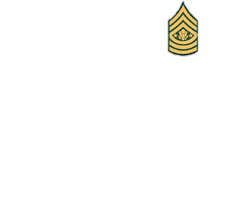 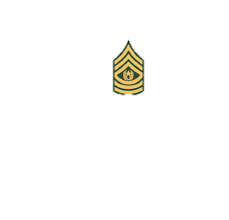 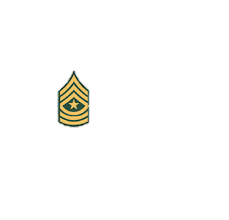 How to Properly Prepare a NCOER
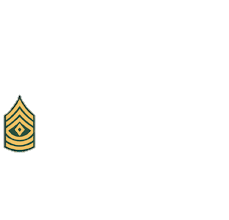 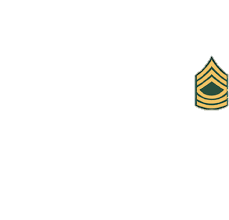 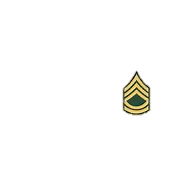 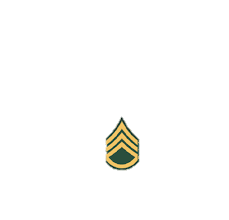 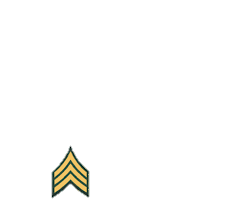 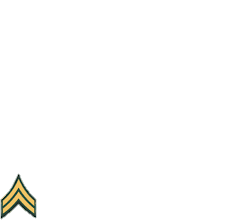 References
ADP 6-22:  Army Leadership and the Profession
AR 614-200:  Enlisted Assignments and Utilization Management
AR 623-3:  Evaluation Reporting System
DA Pam 623-3:  Evaluation Reporting System
DA Form 2166-9-1:  NCO Evaluation Report (SGT)
DA Form 2166-9-1A:  NCO Evaluation Report Support Form
DA Form 2166-9-2:  NCO Evaluation Report (SSG-1SG/MSG)
DA Form 2166-9-3:  NCO Evaluation Report (CSM/SGM)
EES:  Evaluation Entry System
UNCLASSIFIED
Top Reasons HRC Return NCOERs
Potential comments by the Rater
Duty MOSC in part III, block b is missing or less than the minimum required five characters
Missing rated Soldier's signature
Minimum grade of Senior Rater not met
Missing Supplementary Reviewer
Supplementary Reviewer does not meet rank/grade qualifications
Signature dates are out of sequence
Mentioning scholastic achievements during an AER-producing course (i.e., Honor Graduate, 4.0 GPA, etc.)
Applying new rating chain members retroactively in situations where the original rating chain member is no longer available
UNCLASSIFIED
Roles and Responsibilities of the Rating Chain Members
The Rated Soldier: 
The rated Soldier is the subject of the evaluation
Created the NCOER Support form 
Generates the NCOER in EES (not prepare it)
Rater
Provides the rated Soldier with his/her Duties and responsibilities, and areas of emphasis
Conducts the quarterly Counseling with all NCOs
Prepares the NCOER bullets
Senior Rater
Reviewer
UNCLASSIFIED
Role of the Rater
Raters must read, understand, and assess performance based on ADRP 6- 22 Leadership Attributes and Competencies 
Ensure rating schemes are published and understood 
Provide Support Form and Counsel those you rate (mandatory)
Understand how to manage your Rater profile - develop your rating philosophy and communicate it to rated Soldiers 
Anticipate and project “next” Evaluation 
Recommend future Operational and Broadening Assignments on field grade form 
Clearly and concisely communicate most significant achievements 
Focus on narrative comments; selection board members use the rater’s assessment in their file deliberations
Anticipate and project future evaluations – When & Why? 
Keep senior rating officials informed of upcoming evaluations  
Track evaluations from submission to HRC thru completion
UNCLASSIFIED
Role of the Senior Rater
Senior Rater “owns” the Evaluation and is responsible for timely completion
Mentor/Develop your subordinates
Support Form – tool available to aid in defining / guiding goals and objectives throughout rating period, provides feedback to rated individual - not a lot of space but should be catalyst of conversation
Understand how the Evaluation Systems works
Fairly and accurately assess subordinates - participate in counseling
Senior Rater Narrative is key: Exclusive vs. Strong Narrative to describe subordinate
Quantify potential… identify your best
Be Careful… What you don’t say is just as telling as what you do say
Verify / Certify your subordinates on how to assess – ask them to bring their counseling and assessments with them to their counseling
Understand how to manage your Senior Rater profile - develop your rating philosophy
Anticipate and project “next” Evaluation
Current thru date on file plus 12 months or known changes of rater
 Complete the record dates for those being considered by aboard
Monitor when reports are required, that they’re submitted on time, and unit rating schemes are current and accurate (Leader responsibility)
Use Evaluation Reporting System (ERS) and Evaluation Entry System (EES)
Use EES to submit – be aware of sequencing
UNCLASSIFIED
Documented Supplementary Reviewer Required
A documented supplementary review will be performed by a uniformed Army advisor, in the rank of SGM/CSM, CW3 through CW5, or CPT and above, designated in the NCOs rating chain, senior to the senior rater: 
When a senior rater within the rated NCO’s rating chain is an NCO in the rank of MSG/1SG
When a senior rater within the rated NCO’s rating chain is a warrant officer in the rank of WO1 through CW2
When a senior rater within the rated NCO’s rating chain is an Army Officer in the rank of 2LT through 1LT
When there are no uniformed Army designated rating officials for the rated NCO. 
When the senior rater is not a uniformed Army designated rating official and the rater is in the rank of SSG through MSG/1SG
When the senior rater is not a uniformed Army designated rating official and the rater is in the rank of WO1 through CW2 
When the senior rater is not a uniformed Army designated rating official and the rater is in the rank of 2LT through 1LT
For all “Relief for Cause” evaluation reports when the senior rater is the individual directing the relief
For all “Relief for Cause” evaluation reports directed by an individual other than the rating officials
Ref: DA Pam 623-3, table 3-7
UNCLASSIFIED
Assessment Format
Rater
Bullet comments for (SGT-1SG/MSG)
Narrative comments (CSM/SGM)
Senior Rater: Narrative comments for all NCOs
Supplementary Reviewer: 
No comments
Supplementary reviewer required:
When the senior rater is a 2LT-1LT, WO1-CW2, or SFC-1SG-MSG; 
In certain situations (i.e., no uniformed Army-designated rating officials, senior rater or someone outside the rating chain directs relief)
UNCLASSIFIED
Submission Codes
02 – Annual: 365 days
03 – Change of Rater
05 – Relief for cause
08 – Senior rater option
09 – Complete the record
10 – Extended annual:  The period covered will be more that one calendar year, but the rated period will not exceed 365 days
19 – HRC Directed
Ref: Table 3-16 DA Pam 623-3
UNCLASSIFIED
Non-rated Codes
A – AWOL desertion, or unsatisfactory participant (versus nonparticipant)
C – Confinement in military or civilian detention facility, assignment to military personnel control facility, or assignment to correctional training facility 
E – Leave (30 or more consecutive days)
I – in transit
Q – Lack of rater qualification
S – Military or civilian school
Ref: Table 3-17 DA Pam 623-3
UNCLASSIFIED
Skills and Qualifications
Soldiers with school-trained SQI and/or ASI will be assigned in the SQI and/or ASI for the minimum SRR for the respective course
An SQI and/or ASI is not a substitute for an MOS
Additional Skill Identifiers (ASI)
Show extra skills, training, and qualification a soldier may possess
Are in addition to their Military Occupation Specialty (MOS) classification
Some ASI's are awarded only to a soldier in a specified MOS
The sixth and seventh characters of the MOSC
The sixth and seventh characters of the MOSC will contain "00" when the Soldier is not qualified for an ASI.
Skill Qualification Identifier (SQI)
The SQI is the fifth character of the MOSC and may be used with any MOS unless restricted by DA Pam 611–21
UNCLASSIFIED
What makes up the Military Occupational Specialty Code (MOSC)?
9 alpha-numeric MOSC = 3 MOS + 1 Skill level + 1 SQI + 2 ASI + 2 Language Code. 
MOSC has 3 spaces for the MOS, 
one space for skill level, 
one space for SQI, 
two spaces for ASI and 
two spaces for Language. 
Each MOS can only have ONE of each associated with that MOS. If the Soldier does NOT have any additional skill, place the appropriate O or 0 in that spot. 
Example A: 27D 5 O 00 OO '5' skill level with no additional skills 
Example B: 27D 4 8 C5 QB '4' skill level, '8' SQI, ‘C5' ASI, 'QB' language
UNCLASSIFIED
Part I – Administrative Data
PMOSC is the MOS of the rated Soldier with NMT one ASI, one SQI, and one language code the Soldier earned
UIC:  automatically populated in EES.  located on the Soldiers ERB in the same line as the current duty position
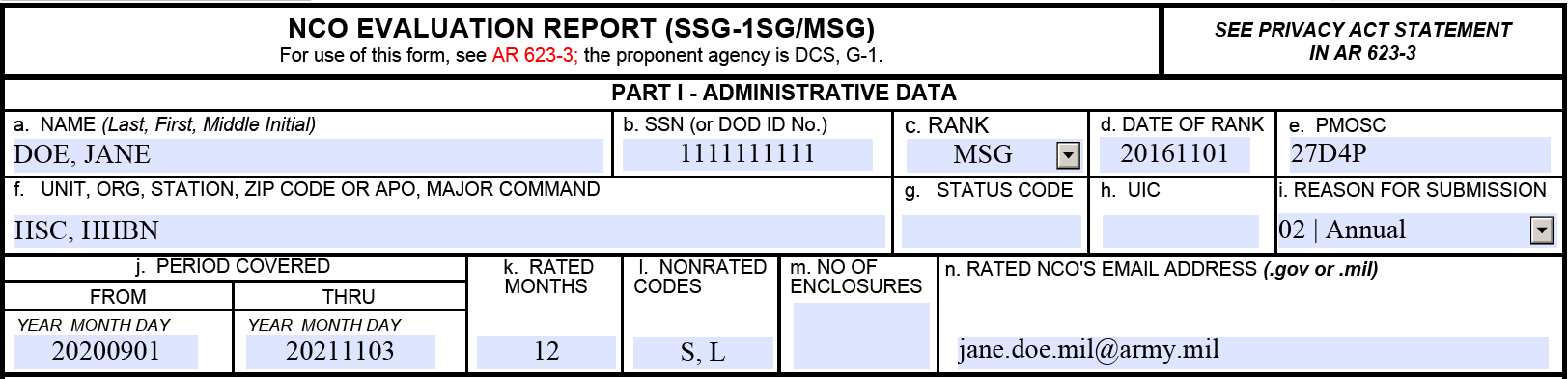 Status Code: For USAR and ARNG enter Status Code  i.e. TPU, MOB, IMA, etc.
Rated months:  Automatically calculated in EES when both from and thru dates are enter
Do not type emails in all caps, it will not show on the force when entered in EES
From date is the day after the thru date on the Soldiers previous NCOER
Part II - Authentication
PMOSC/BRANCH:
Enlisted and warrant use PMOSC and commissioned officers use Branch.  For attorneys it is “JA” 
Ref:  DA Pam 623-3, Table 3-7
COUNSELING DATES:  When counseling dates are omitted, the senior rater will enter a statement in part V, block b explaining why counseling was not accomplished. The absence of counseling will not be used as the sole basis for an appeal. However, the lack of counseling may be used to help support other claims made in an appeal
RATED NCO’S SIGNATURE: The rated NCO acknowledges that he or she has seen the completed NCOER and verifies the accuracy of administrative data in part I (except part I, block m), the rating officials and counseling dates in part II, the duty description in part III, and the APFT and height and weight entries in part IV, block a and block b. Note:  Rated NCO’s signature does not constitute agreement or disagreement with the evaluations of the rater or senior rater
Part III – Duty Description
PRICIPAL DUTY TITLE:  The title listed in FMSWEB for the position the Rated NCO is sitting in.
DUTY MOSC:  the slot that the rated NCO is sitting in based on the MTOE/TDA
AREAS OS SPCIAL EMPHASIS:  accumulated during the rating period, separated by semicolons or commas, and ending with a period.
APPPOINTED DUTIES:  Enter duties appointed to the NCO not normally included in the duty description separated by semicolons or commas, and ending with a period. Example: Squad Leader; Military Notary; Hand Receipt Holder; Fire Marshall; and Key Custodian.
UNCLASSIFIED
Formatting Bulleted Comments (SGT-1SG / MSG)
Must be bulleted comments
Exception is the senior rater narrative
At least one bullet is required per box
Must be short, concise, and to the point
Will not be longer than two lines
No more than one bullet per line
Start with action words (verbs) or possessive pronouns (his/her)
personal pronouns (he or she) may be used
Use past tense when addressing the NCO’s performance
Use double space to separate bullets
Must be preceded by “o”
Must start with a lowercase letter
Exception is a proper noun (name)
Use example once
Rater must determine which attribute or competency the bullet bet fits
UNCLASSIFIED
Rater Box Check Definition
“FAR EXCEEDED STANDARD” = Rated NCO performs extraordinarily above the required Army standards and organizational goals of leader competencies and attributes 
“EXCEEDED STANDARD” = Rated NCO performs above the required Army standards and organizational goals of leader competencies and attributes 
“MET STANDARD” = Rated NCO successfully achieves and maintains the required Army standards and organizational goals of leader competencies and attributes 
“DID NOT MEET STANDARD” = Rated NCO fails to meet or maintain the required Army standards and organizational goals of leader competencies and attributes
Notes:
NCOERs with all “FAR EXCEEDED STANDARD” box checks are the rare exception; reserved for the very best performers
Justify “FAR EXCEEDED STANDARD” and “EXCEEDED STANDARD” Bullets - Tell the story …  
Must have at least one bullet per attribute and competency 
Ensure Rating Officials and Rated NCO understand performance measures 
NCOER Quality Control - suggest using CSM / SGM / 1SG
UNCLASSIFIED
Part IV – Performance Evaluation, Professionalism, Attributes, and Competencies
For evaluation reports with a “THRU DATE” of 11 MAR 2020 or later, Soldiers who are unable to take a record APFT due to the COVID-19 outbreak will select “NO APFT” from the drop down menu in EES, the rater will explain the absence of APFT data in the provided comments section.  Rater comments must highlight COVID-19 as the contributing factor.  Lack of APFT due to COVID-19 will not result in a derogatory or referred report. Ref: MILPER 20-087
Soldiers currently enrolled in the Army Body Composition Program (ABCP) for previous noncompliance with HT/WT must answer “NO” to within standards until the rated Soldier successfully meets body fat standards to be removed from ABCP.
UNCLASSIFIED
Part IV – Performance Evaluation, Professionalism, Attributes, and Competencies, Cont’d.
UNCLASSIFIED
Part IV – Performance Evaluation, Professionalism, Attributes, and Competencies, Cont’d.
UNCLASSIFIED
Part IV – Performance Evaluation, Professionalism, Attributes, and Competencies, Cont’d.
UNCLASSIFIED
Senior Rater Duty
If the potential assessment is consistent with the majority of NCOs in that grade the senior rater will place an “X” in the “HIGHLY QUALIFIED” box
If the rated NCO’s potential exceeds that of the majority of NCOs in the senior rater’s population, the senior rater will place an “X” in the “MOST QUALIFIED” box.

If the rated NCO’s potential is adequate, but beneath the majority of NCOs in the senior rater’s population for that grade and the senior rater believes the rated NCO possesses potential with further development, the senior rater will place an “X” in the “QUALIFIED” box.

If the rated NCO’s potential is below the majority of NCOs in the senior rater’s population for that grade and the senior rater does not believe the rated NCO should be retained, the senior rater will place an “X” in the “NOT QUALIFIED” box
UNCLASSIFIED
Senior Rater Four Box Check System
Senior Raters will assess the rated NCO’s potential compared to all NCOs of the same rank: 

− “MOST QUALIFIED” = the rated NCO’s potential exceeds that of the majority of NCOs in the Senior Rater’s population. 

− “HIGHLY QUALIFIED”- the rated NCO’s potential assessment is consistent with the majority of NCOs in that grade 

− “QUALIFIED”- the rated NCO's potential is adequate, but beneath the majority of NCOs in the Senior Rater's population for that grade and the Senior Rater believes the rated NCO should be retained

“NOT QUALIFIED”- the rated NCO's potential is below the majority of NCOs in the Senior Rater's population for that grade and the Senior Rater does not believe the rated NCO should be retained on active duty
UNCLASSIFIED
Manage Profile Technique
The Managed Profile Technique is a system that ensures a senior rater can have confidence that other senior raters are not gaining an advantage and that they are still able to give their best Soldier a good rating without hurting others. 

The bottom line of this technique is senior raters must keep less than 24% of all NCOERs written (separated by grade) as a top box Most Qualified selection
UNCLASSIFIED
Senior Rater Comments
The senior rater enters narrative comments in this block. 
Note: Bullet comments are prohibited
Potential comments should primarily focus on the rated NCO’s:
Potential for promotion
Command
Schooling (military and civilian)
Broadening assignments 
Successive duty assignments 
Level of assignments, or retention, when applicable
Ref: Table 3-10 DA Pam 623-3
UNCLASSIFIED
Part V – Senior Rater Overall Potential
Senior rater:  how many NCO of the same rank the senior rater CURRENTLY rate.  NCO with a (P) will be compared to the higher rank. The same rule applies to the Senior rater profile. Example: SFC(P) will be compared/profiled against a MSG.
Senior rater comments must be in a narrative format and must include, school, promotion and potential. It must not be written in past tense.
Successive and broadening assignments must be taken from the 27D Career Map
UNCLASSIFIED
27D Paralegal SpecialistSuccessive Assignments
UNCLASSIFIED
Broadening Assignments and PME
UNCLASSIFIED
UNCLASSIFIED
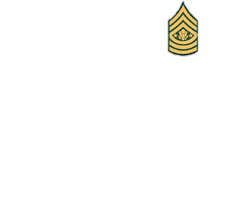 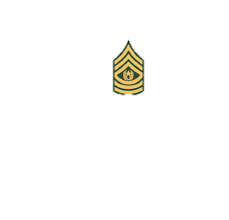 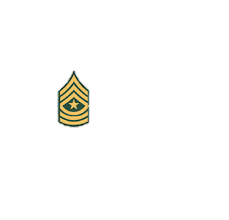 QUESTIONS?
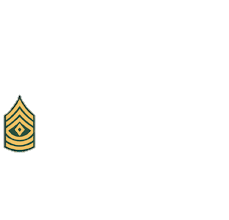 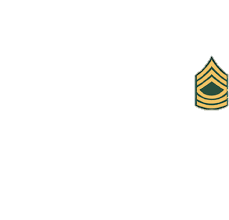 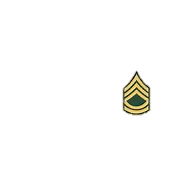 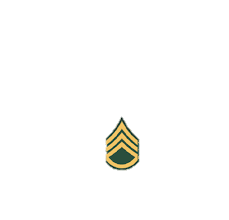 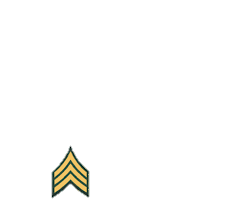 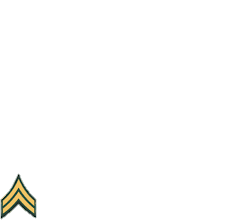